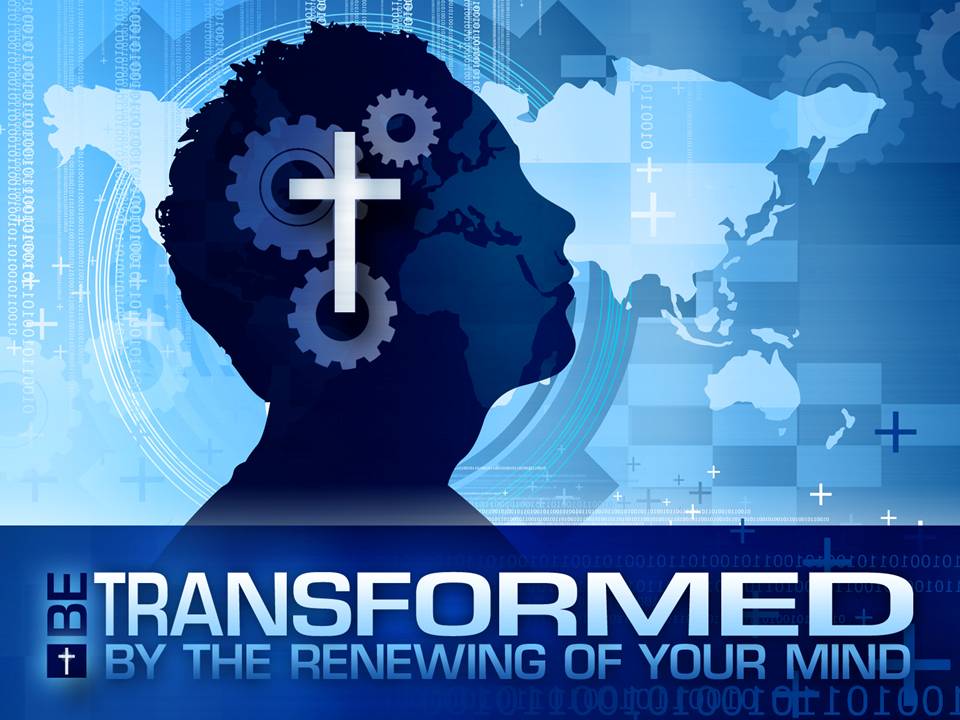 基督的心
腓 2:1-11  所以，在基督裡若有什麼勸勉，愛心有什麼安慰，聖靈有什麼交通，心中有什麼慈悲憐憫，  (2)  你們就要意念相同，愛心相同，有一樣的心思，有一樣的意念，使我的喜樂可以滿足。
(3)  凡事不可結黨，不可貪圖虛浮的榮耀；只要存心謙卑，各人看別人比自己強。  (4)  各人不要單顧自己的事，也要顧別人的事。  (5)  你們當以基督耶穌的心為心：
在基督裏共同的心：基督的心
腓 2:1-11  所以，在基督裡若有什麼勸勉，愛心有什麼安慰，聖靈有什麼交通，心中有什麼慈悲憐憫，  (2)  你們就要意念相同，愛心相同，有一樣的心思，有一樣的意念，使我的喜樂可以滿足。
(3)  凡事不可結黨，不可貪圖虛浮的榮耀；只要存心謙卑，各人看別人比自己強。  (4)  各人不要單顧自己的事，也要顧別人的事。  (5)  你們當以基督耶穌的心為心：
當以基督的心彼此相待
腓 2:1-11  所以，在基督裡若有什麼勸勉，愛心有什麼安慰，聖靈有什麼交通，心中有什麼慈悲憐憫，  (2)  你們就要意念相同，愛心相同，有一樣的心思，有一樣的意念，使我的喜樂可以滿足。
(3)  凡事不可結黨，不可貪圖虛浮的榮耀；只要存心謙卑，各人看別人比自己強。  (4)  各人不要單顧自己的事，也要顧別人的事。  (5)  你們當以基督耶穌的心為心：
基督的心的本質：因愛而自我降卑(6)  他本有神的形像，不以自己與神同等為強奪的；  (7)  反倒虛己，取了奴僕的形像，成為人的樣式；  (8)  既有人的樣子，就自己卑微，存心順服，以至於死，且死在十字架上。
基督的心的本質：因愛而自我降卑(6)  他本有神的形像，不以自己與神同等為強奪的；  (7)  反倒虛己，取了奴僕的形像，成為人的樣式；  (8)  既有人的樣子，就自己卑微，存心順服，以至於死，且死在十字架上。
基督的心的本質：因愛而自我降卑(6)  他本有神的形像，不以自己與神同等為強奪的；  (7)  反倒虛己，取了奴僕的形像，成為人的樣式；  (8)  既有人的樣子，就自己卑微，存心順服，以至於死，且死在十字架上。
有基督的愛才能有基督的心
神至高的榮耀：祂聖潔的心
(9)  所以，神將他升為至高，又賜給他那超乎萬名之上的名，  (10)  叫一切在天上的、地上的，和地底下的，因耶穌的名無不屈膝，  (11) 無不口稱「耶穌基督為主」，使榮耀歸與父神。
以基督的心為心者終必與主同得尊榮
約12:23-26  耶穌說：「人子得榮耀的時候到了。  (24)  我實實在在的告訴你們，一粒麥子不落在地裡死了，仍舊是一粒，若是死了，就結出許多子粒來。  (25)  愛惜自己生命的，就失喪生命；在這世上恨惡自己生命的，就要保守生命到永生。  (26)  若有人服事我，就當跟從我；我在那裡，服事我的人也要在那裡；若有人服事我，我父必尊重他。」
在基督裏共同的心：基督的心當以基督的心彼此相待基督的心的本質：因愛而自我降卑有基督的愛才能有基督的心神至高的榮耀：祂聖潔的心以基督的心為心者必與主同得尊榮